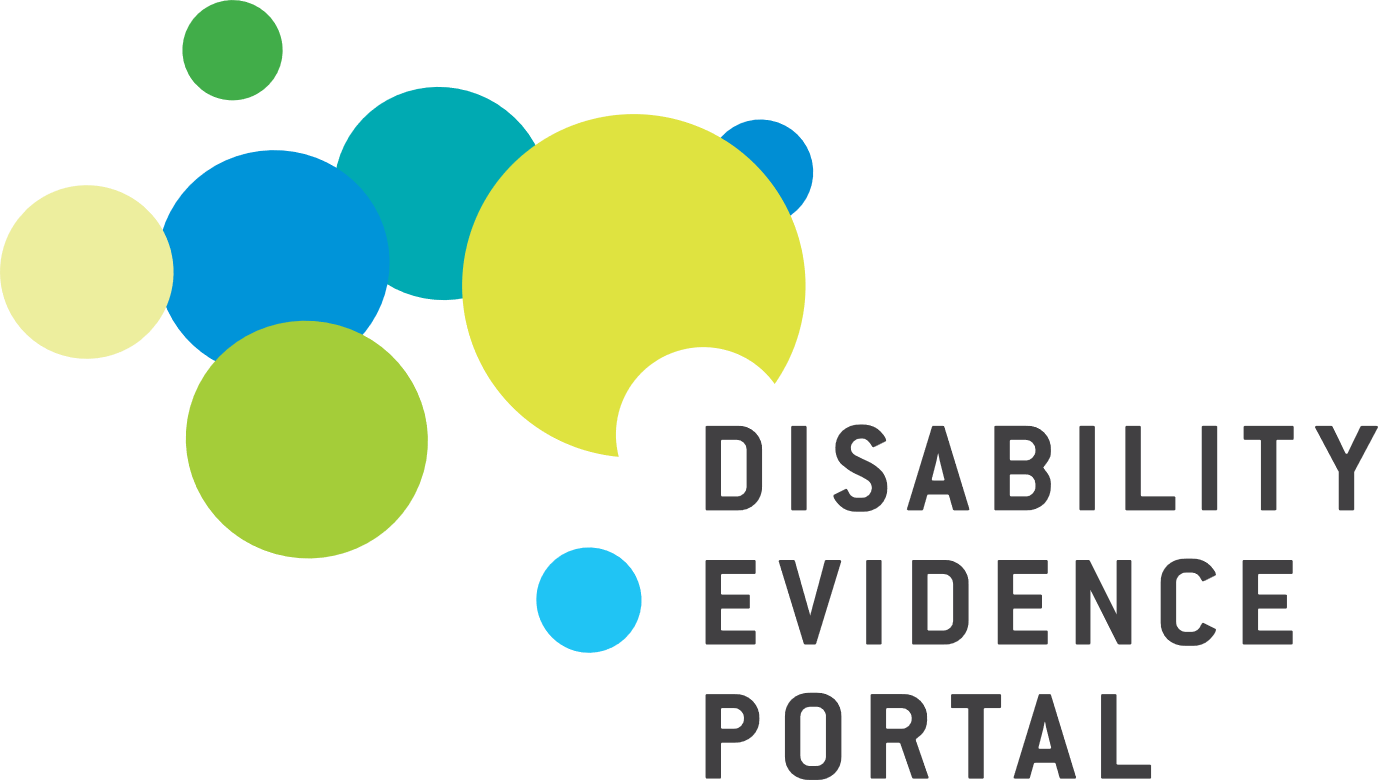 Evidence Briefs related to employment for people with disabilities in low-and middle-income countries
Lambert Felix
International Centre for Evidence in Disability
22/07/21
Structure of the presentation
Introduction to Disability Evidence Portal.
Evidence Briefs – Methodology.
Employment related briefs.
Core principles.
Disability Evidence Portal
A repository of solutions, evidence and tools for strengthening decision-making within Disability-Inclusive Development.
To inform decisions related to mechanisms that effectively improve outcomes for people with disabilities in low- and middle-income countries (LMICs).
Evidence briefs are essentially plain language summaries.
Main target audience include policy makers. 
Brief questions are based around the main domains within community-based rehabilitation framework: Health; Education; Employment; Social life; and Empowerment.
Website link:	https://www.disabilityevidence.org/
Evidence Briefs Methodology
Brief process include the following four steps:

Literature search - multiple online databases.

Data extraction including methodological assessment of included studies and summary of evidence.

Summarise the evidence outlining the challenges and recommendations for the specific brief question.

Quality rating – Equity, Depth, Local Relevance, Feasibility.
Evidence Brief format
The question and the problem.
Recommendations.
Challenges.
How did we find answers.
Evidence-informed Recommendations and Actions.
Policy priorities.
Gaps & Research needs
Conclusion.
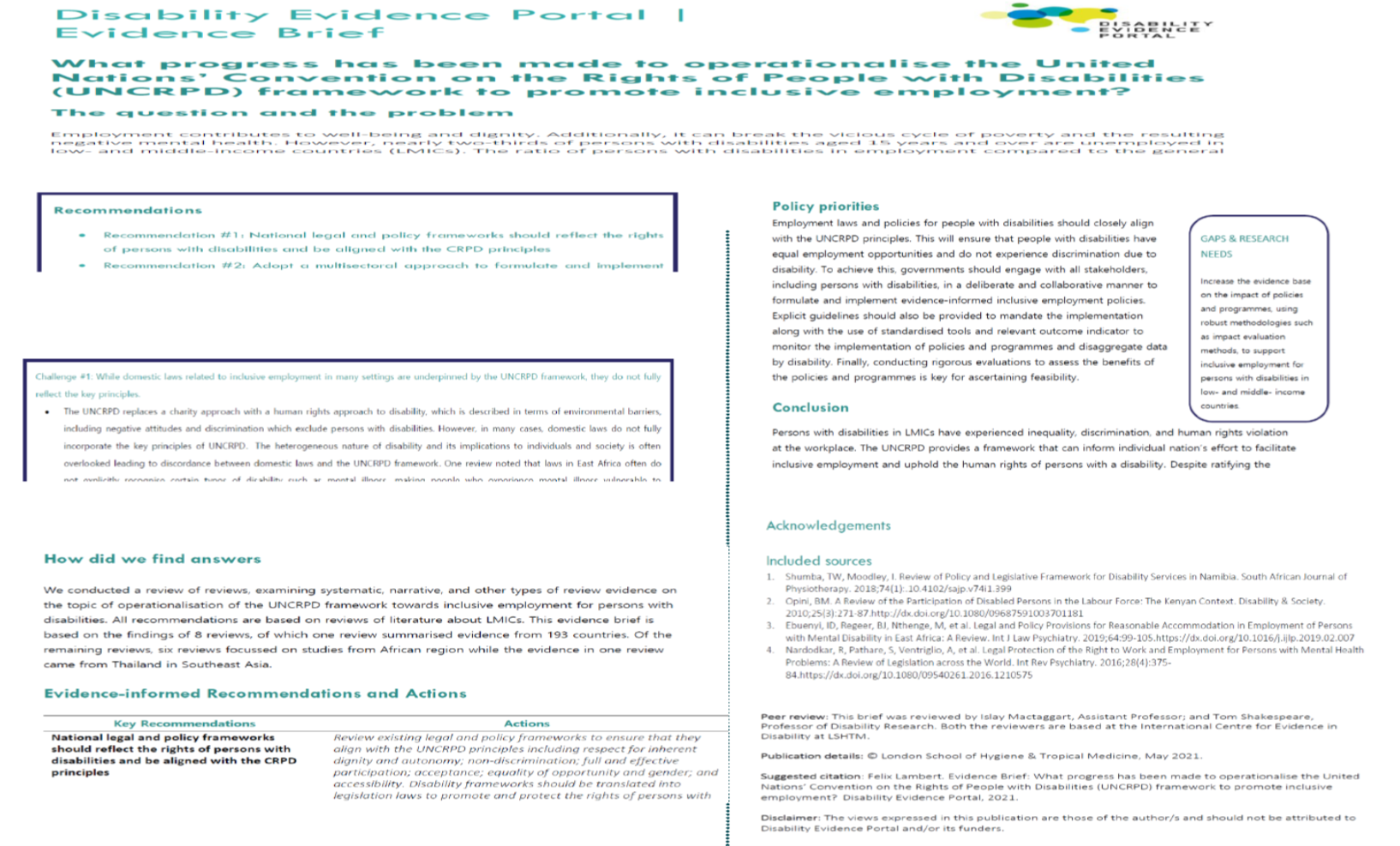 Briefs on Employment - Questions
What progress has been made to operationalise the United Nations’ Convention on the Rights of People with Disabilities (UNCRPD) framework to promote inclusive employment?
What is the evidence of successful interventions that increase employment and livelihood participation for persons living with disability?
 What is the evidence of successful interventions that increase employment and livelihood participation for persons with psychosocial disability?
What are the strategies to address employer's concerns about participation of persons with disabilities in the workplace?
Are employment quotas effective to promote the inclusion of persons with disabilities in the regular workforce?
UNCRPD and Sustainability Development Goals
Article 27…on “Work and Employment” recognises the right of persons with disabilities to work and to the opportunity to gain a living in open, inclusive, and accessible labour market. Prohibits discrimination on the basis of disability; Reasonable accommodation; and Access to vocational training and skills development. 

Article 24: “create inclusive educational systems.”

Article 8: “raising awareness on the capabilities of persons with disabilities.”

Article 9: “increased accessibility of the physical environment, transport, information and communication.”

SDG 8: “Promoting full and productive employment and decent work for persons with disabilities.”
Employment to population ratios
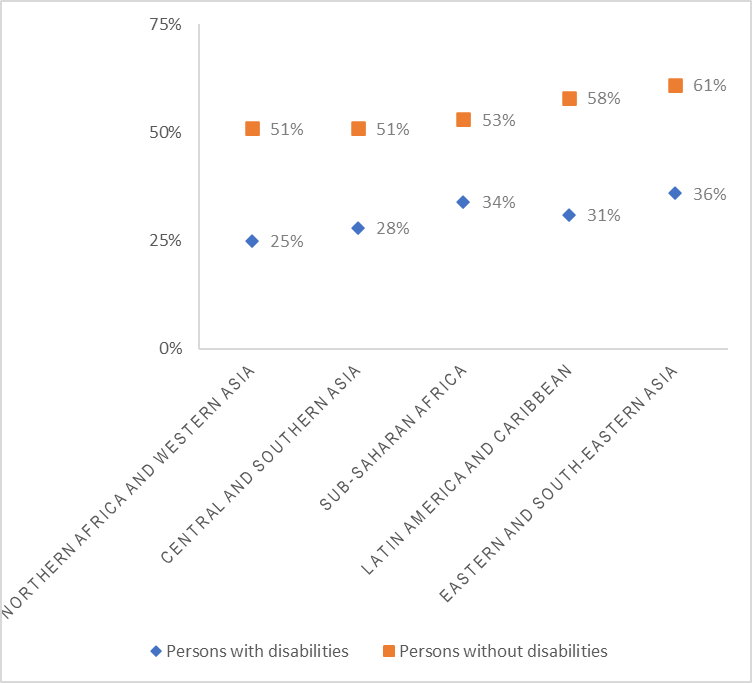 This graph shows the employment to population ratios (EPR) for persons aged 15 years and over, by disability status, in 2006-2016.
The regions from left to right include Northern Africa and Western Asia; Central ad Southern Asia; Sub-Saharan Africa; Latin America and Caribbean; and Eastern and South-Eastern Asia.
Blue diamond refers to persons with disabilities while the orange square refers to persons without disabilities.
EPR for persons with disabilities: 25% to 36 %.
EPR for persons without disabilities: 51% to 61%.
UNCRPD - Inclusive employment
“Although all studied countries had put in place progressive policies and legislation to support access of people with disabilities to public services, the implementation of the pledges made lags behind due to insufficient financial resources and multiple competing priorities faced by governments.”
Jolley 2018
UNCRPD - Inclusive employment: Recommendations
National legal and policy frameworks should reflect the rights of persons with disabilities and be aligned with the CRPD principles.
Adopt a multisectoral approach to formulate and implement policies and programmes for inclusive employment.
Develop clear guidelines to mandate the implementation of policies that promote inclusive employment.
Ensure adequate financial resources are available to support inclusive employment.
Use established tools and strategies to monitor and evaluate the policy implementation.
Invest in future research to inform evidence-based disability related policies.
Challenges
The evidence base on what works for persons with disabilities in LMIC is sparse.

1. Tripney J, Hogrebe N, Schmidt E, Vigurs C, Stewart R. Employment supports for adults with disabilities in low- and middle-income countries: A campbell systematic review. Research on Social Work Practice. 2019;29(3):243-55.

“due to the small number of studies included in this synthesis, and the highly heterogeneous nature of the included studies, we are unable to recommend for or against the use of any of the interventions included in this analysis.”
Challenges
The evidence base on what works for persons with disabilities in LMIC is sparse.

2. Saran A, White H, Kuper H. Evidence and gap map of studies assessing the effectiveness of interventions for people with disabilities in low-and middle-income countries. Campbell Systematic Reviews. 2020;16(1):e1070.

“Out of 22 included studies for livelihood interventions, 16 studies
focused on skill development.”

“However, the studies included in the reviews are mostly of low quality and hence the relevant conclusions as made based on them can be undermined”
Successful interventions for people with disabilities
Examine and address the barriers experienced by people with disabilities to obtain as well as retain employment.

Adopt a twin track approach to disability inclusion.

Address the multiple challenges experienced by people with disabilities using systems-based approach.
Successful interventions – People with Psychosocial disabilities
Address workplace stigma and discrimination.
Ensure people with psychosocial disabilities have regular access to mental health service.
Affirmative actions such as workplace accommodation should be individualised based on the needs of people with psychosocial disabilities.
Allocate funding to implement successful models of employment such as supported employment and augmented supported employment.
Core principles
Align national policies and programmes on disability with the UNCRPD framework.
Take a collaborative approach to including persons with disabilities and invest in capacity development to realise the Sustainable Development Agenda of ‘Leave no one behind.’
Mainstream disability in all areas, including education, employment, and social activities, by creating an inclusive environment.
Build better systems of disability access to facilitate ease of participation and inclusion. 
Further develop the evidence base to inform and guide policymaking. 
Improve and harmonise data collection to evaluate the impact of policies and programmes, using standardised approaches that allow disaggregated data by disability status, and help build the evidence base.
DEP and Employment briefs: Conclusion
DEP exists to promote knowledge production related to disability in LMICs through a web-based portal designed to inform evidence-based decision making on disability-inclusive development.
“The overall aim of promoting employment is three dimensional and that should be looked at from the start: increasing employability, promoting inclusive labour market policies and improve employment opportunities.”
“If people with disabilities remain invisible in data, they remain unaccounted for.” (Abualghaib 2019).
Despite ratification of the UNCRPD framework, there are still several gaps in the effective translation of the principles to promote inclusive employment for persons with disabilities in LMICs.
Acknowledgement
DEP Team
Professor Tom Shakespeare, Principal Investigator.
Dr. Islay Mactaggart, Assistant Professor in Disability and Global Health.
Miss. Onaiza Qureshi, Research Fellow.
Mr. Anthony Climpson-Stewart, Former DEP Project Co-Ordinator.
Ms. Sabrina Dogbe, DEP Project Co-Ordinator.

Advisory Group Members.

Peer Reviewers.
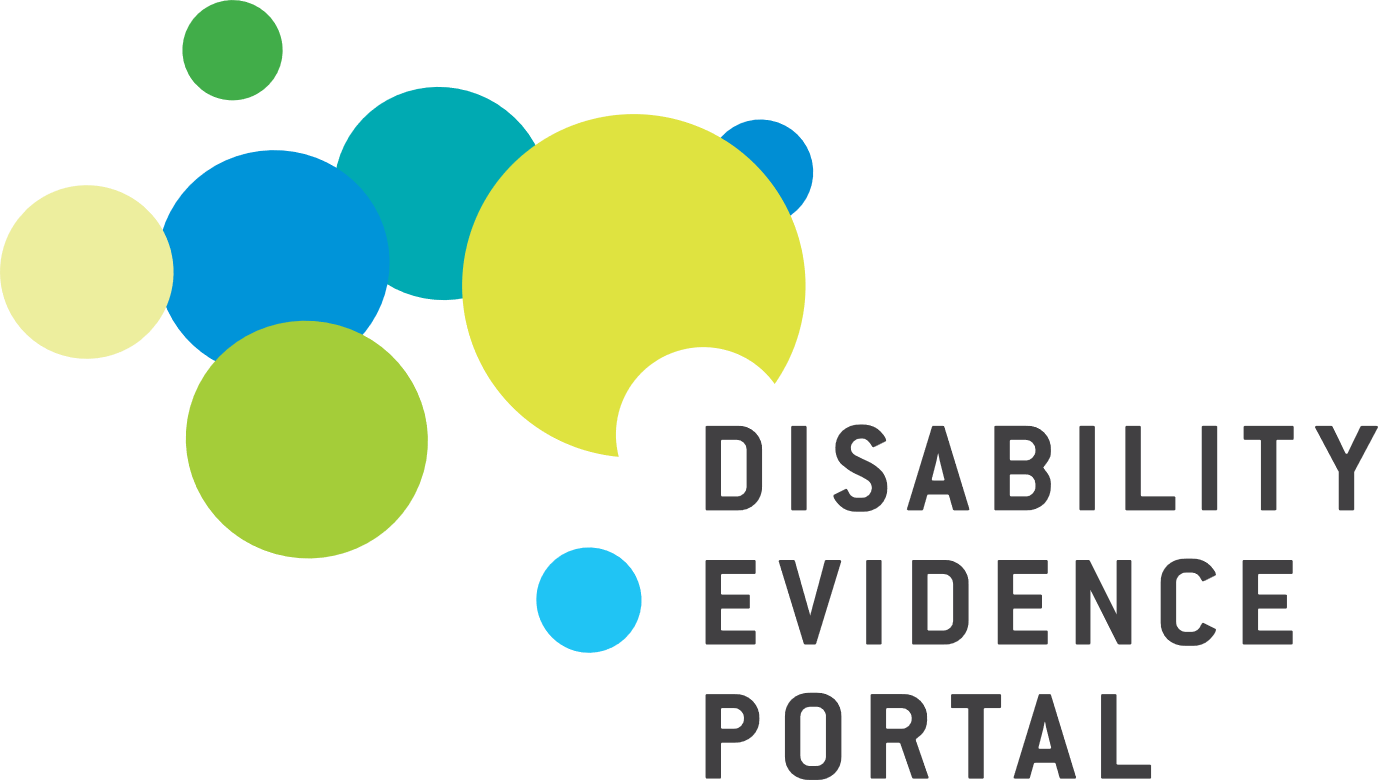 Thank you for participating!